Компьютер -  враг, друг, помощник?
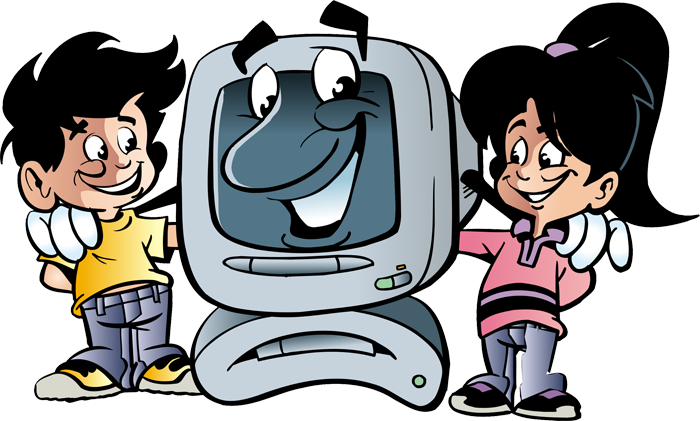 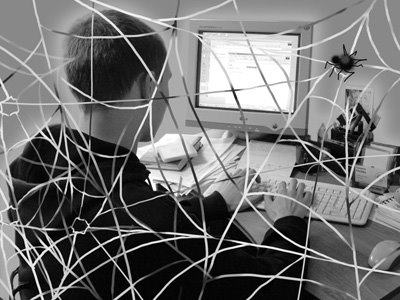 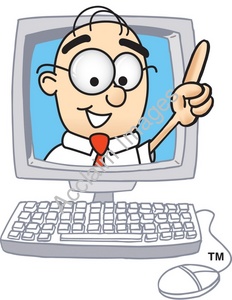 Компьютер - враг
У меня один лишь друг,Компьютером его зовут.Целый день с ним провожу,На прогулки не хожу.Спортом я не занимаюсь, И совсем не закаляюсь,
Я с друзьями не общаюсь,Я учуся целый день,И поверьте, мне не леньЗа компьютером сидеть,Фильмы, игры поглядеть.На все сайты без разбораВыхожу вплоть до упора.
Плохо стал соображать,                                                                                                                                           Отчего вдруг? – не понять.Стало плохо с головою…И с глазами …Что со мною?!
Компьютер – друг и помощник
У меня есть новый друг.Его компьютером зовут.Дружу я с ним  давно,И расскажу вам про него. 
Он все по папочкам разложит,                                                                                                                                 Через принтер все размножит.                                                                                                                        Электронные файлы услуг
Инструмент "на все руки"                                                                                                                                              И лекарство от скуки,                                                                                                                                                         И учитель, и преданный друг.                                                                                                                                       До чего же энергичный                                                                                                                                  Электронный человек!                                                                                                                                               Мой попутчик симпатичный                                                                                                                                         В двадцать первый век
Компьютер и здоровье
-
+
Сидячее положение в течение длительного времени
 Электромагнитное излучение
                                                                                              Перегрузка суставов кистей рук 
                                                                                       Повышенная нагрузка на зрение                                                                                                  
Стресс при потере информации, беспричинные страхи и тревоги
Компьютерные игры
-
+
Множество агрессивных игр
                                                                                                    Высокая стоимость услуг провайдеров, денежные долги
Развивающие игры                                                                                                           тренируют память, логику, мышление…
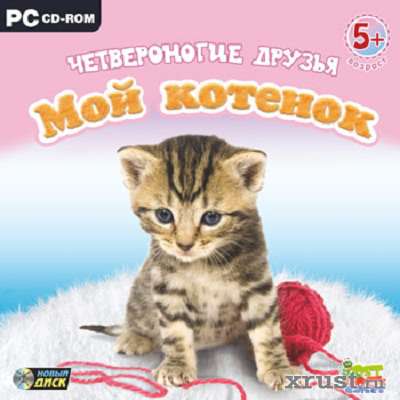 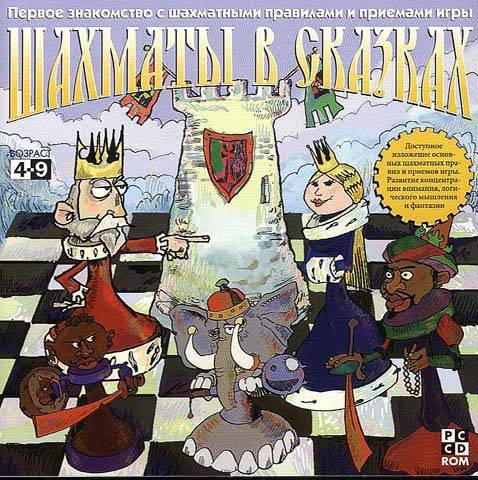 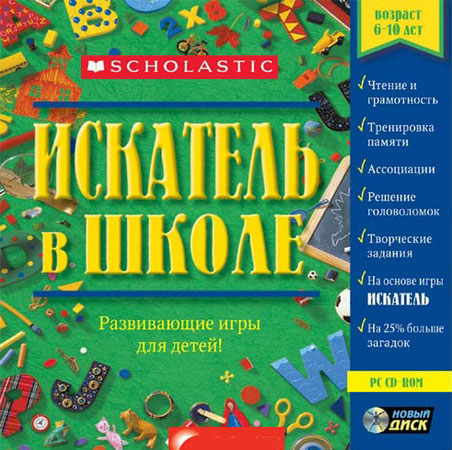 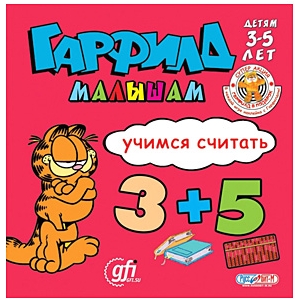 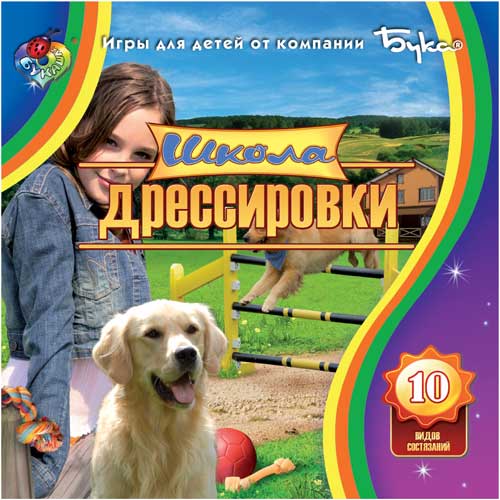 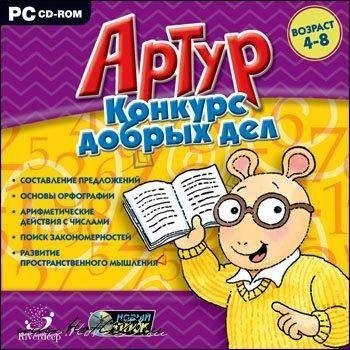 Компьютер и учёба
-
+
Снижение  успеваемости, прогулы занятий
                                                                                                 Бездумное копирование сочинений, домашних работ… 
Ухудшение памяти и внимания
Материал при подготовке к урокам
                                                                             Репетитор
                                                                                                                             Дистанционное образование
                                                                                                 Сочинение музыки, стихов, рисование
ПОЛЕЗНЫЕ САЙТЫ
British council for kids
Меташкола
Intello.su
Клёпа.ру
Всё для детей. Детские ресурсы
Компьютер и общение
-
+
Подмена реального общения виртуальным
                                                                         Вторжение в личную жизнь
 Киберунижение 
                                                                                              Неграмотность
Можно общаться без границ в реальном масштабе времени
Чтобы написать письмо родителям или другу, не надо куда-то бежать
Множество чатов, где можно познакомиться с новыми друзьями и отдохнуть
Компьютер не может сам принести вред или пользу человеку.
 Всё  зависит от самого человека!
Вставьте слово
Не нужно бояться умных машин,Ведь пользу большую несут они в жизнь."Лишь ты позаботься о личном …", –Такие компьютер нам ставит условия.
Не нужно бояться умных машин,Ведь пользу большую несут они в жизнь."Лишь ты позаботься о личном здоровье", –Такие компьютер нам ставит условия.